Word Similarity
David KauchakCS159 Fall 2014
Admin
Assignment 4

Quiz #2 Thursday
Same rules as quiz #1
First 30 minutes of class
Open book and notes

Assignment 5 out on Thursday
Quiz #2
Topics
Linguistics 101
Parsing
Grammars, CFGs, PCFGs
Top-down vs. bottom-up
CKY algorithm
Grammar learning
Evaluation
Improved models
Text similarity
Will also be covered on Quiz #3, though
Text Similarity
A common question in NLP is how similar are texts
,
sim(
) = ?
score:
?
rank:
Bag of words representation
For now, let’s ignore word order:
Obama said banana repeatedly last week on tv, “banana, banana, banana”
“Bag of words representation”: multi-dimensional vector, one dimension per word in our vocabulary
(4, 1, 1, 0, 0, 1, 0, 0, …)
obama
said
california
across
tv
wrong
capital
banana
Frequency of word occurrence
Vector based word
A
a1: When			1
a2: the			2
a3: defendant		1
a4: and			1
a5: courthouse		0
…
Multi-dimensional vectors, one dimension per word in our vocabulary
B
b1: When			1
b2: the			2
b3: defendant		1
b4: and			0
b5: courthouse		1
…
How do we calculate the similarity based on these vectors?
Normalized distance measures
Cosine


L2


L1
a’ and b’ are length normalized versions of the vectors
Our problems
So far…
word order
length
synonym
spelling mistakes
word importance
word frequency
Word importance
Include a weight for each word/feature
A
w1
w2
w3
w4
w5
…
a1: When			1
a2: the			2
a3: defendant		1
a4: and			1
a5: courthouse		0
…
B
w1
w2
w3
w4
w5
…
b1: When			1
b2: the			2
b3: defendant		1
b4: and			0
b5: courthouse		1
…
Distance + weights
We can incorporate the weights into the distances

Think of it as either (both work out the same):
preprocessing the vectors by multiplying each dimension by the weight
incorporating it directly into the similarity measure
with weights
Document vs. overall frequency
The overall frequency of a word is the number of occurrences in a dataset, counting multiple occurrences
Example:
Which word is a more informative (and should get a higher weight)?
Document frequency
Document frequency is often related to word importance, but we want an actual weight.  Problems?
From document frequency to weight
weight and document frequency are inversely related
higher document frequency should have lower weight and vice versa

document frequency is unbounded

document frequency will change depending on the size of the data set (i.e. the number of documents)
Inverse document frequency
# of documents in dataset
document frequency of w
IDF is inversely correlated with DF
higher DF results in lower IDF

N incorporates a dataset dependent normalizer

log dampens the overall weight
IDF example, suppose N=1 million
What are the IDFs assuming log base 10?
IDF example, suppose N=1 million
There is one idf value/weight for each word
IDF example, suppose N=1 million
What if we didn’t use the log to dampen the weighting?
IDF example, suppose N=1 million
Tends to overweight rare words!
TF-IDF
One of the most common weighting schemes

TF = term frequency

IDF = inverse document frequency
IDF (word importance weight )
TF
We can then use this with any of our similarity measures!
Stoplists: extreme weighting
Some words like ‘a’ and ‘the’ will occur in almost every document
IDF will be 0 for any word that occurs in all documents
For words that occur in almost all of the documents, they will be nearly 0

A stoplist is a list of words that should not be considered (in this case, similarity calculations)
Sometimes this is the n most frequent words
Often, it’s a list of a few hundred words manually created
Stoplist
I
a
aboard
about
above
across
after
afterwards
against
agin
ago
agreed-upon
ah
alas
albeit
all
all-over
almost
along
alongside
altho
although
amid
amidst
among
amongst
an
and
another
any
anyone
anything
around
as
aside
astride
at
atop
avec
away
back
be
because
before
beforehand
behind
behynde
below
beneath
beside
besides
between
bewteen
beyond
bi
both
but
by
ca.
de
des
despite
do
down
due
durin
during
each
eh
either
en
every
ever
everyone
everything
except
far
fer
for
from
go
goddamn
goody
gosh
half
have
he
hell
her
herself
hey
him
himself
his
ho
how
If most of these end up with low weights anyway, why use a stoplist?
Stoplists
Two main benefits
More fine grained control: some words may not be frequent, but may not have any content value (alas, teh, gosh)
Often does contain many frequent words, which can drastically reduce our storage and computation

Any downsides to using a stoplist?
For some applications, some stop words may be important
Our problems
Which of these have we addressed?
word order
length
synonym
spelling mistakes
word importance
word frequency
A model of word similarity!
Word overlap problems
A: When the defendant and his lawyer walked into the court, some of the victim supporters turned their backs to him.

B: When the defendant walked into the courthouse with his attorney, the crowd truned their backs on him.
Word similarity
How similar are two words?
w1
w2
w3
w
?
sim(w1, w2) = ?
rank:
score:
list: w1 and w2 are synonyms
applications?
Word similarity applications
General text similarity
Thesaurus generation
Automatic evaluation
Text-to-text
paraphrasing
summarization
machine translation
information retrieval (search)
Word similarity
How similar are two words?
w1
w2
w3
w
?
sim(w1, w2) = ?
rank:
score:
list: w1 and w2 are synonyms
ideas? useful resources?
Word similarity
Four categories of approaches (maybe more)
Character-based
turned vs. truned
cognates (night, nacht, nicht, natt, nat, noc, noch)
Semantic web-based (e.g. WordNet)
Dictionary-based
Distributional similarity-based
similar words occur in similar contexts
Character-based similarity
sim(turned, truned) = ?
How might we do this using only the words (i.e. no outside resources?
Edit distance (Levenshtein distance)
The edit distance between w1 and w2 is the minimum number of operations to transform w1 into w2

Operations:
insertion
deletion
substitution
EDIT(turned, truned) = ?
EDIT(computer, commuter) = ?
EDIT(banana, apple) = ?
EDIT(wombat, worcester) = ?
Edit distance
EDIT(turned, truned) = 2
delete u
insert u

EDIT(computer, commuter) = 1
replace p with m

EDIT(banana, apple) = 5
delete b
replace n with p
replace a with p
replace n with l
replace a with e

EDIT(wombat, worcester) = 6
Better edit distance
Are all operations equally likely?
No

Improvement, give different weights to different operations
replacing a for e is more likely than z for y

Ideas for weightings?
Learn from actual data (known typos, known similar words)
Intuitions: phonetics
Intuitions: keyboard configuration
Vector character-based word similarity
sim(turned, truned) = ?
Any way to leverage our vector-based similarity approaches from last time?
Vector character-based word similarity
sim(turned, truned) = ?
Generate a feature vector based on the characters
(or could also use the set based measures at the character level)
a:	0
b:	0
c:	0
d:	1
e:	1
f:	0
g:	0
…
a:	0
b:	0
c:	0
d:	1
e:	1
f:	0
g:	0
…
problems?
Vector character-based word similarity
sim(restful, fluster) = ?
Character level loses a lot of information
a:	0
b:	0
c:	0
d:	1
e:	1
f:	0
g:	0
…
a:	0
b:	0
c:	0
d:	1
e:	1
f:	0
g:	0
…
ideas?
Vector character-based word similarity
sim(restful, fluster) = ?
Use character bigrams or even trigrams
aa:	0
ab:	0
ac:	0
…
es:	1
…
fu:	1
…
re:	1
…
aa:	0
ab:	0
ac:	0
…
er:	1
…
fl:	1
…
lu:	1
…
Word similarity
Four general categories
Character-based
turned vs. truned
cognates (night, nacht, nicht, natt, nat, noc, noch)
Semantic web-based (e.g. WordNet)
Dictionary-based
Distributional similarity-based
similar words occur in similar contexts
WordNet
Lexical database for English
155,287 words
206,941 word senses
117,659  synsets (synonym sets)
~400K relations between senses
Parts of speech: nouns, verbs, adjectives, adverbs

Word graph, with word senses as nodes and edges as relationships

Psycholinguistics
WN attempts to model human lexical memory
Design based on psychological testing

Created by researchers at Princeton
http://wordnet.princeton.edu/

Lots of programmatic interfaces
WordNet relations
synonym
antonym
hypernyms
hyponyms
holonym
meronym
troponym
entailment
(and a few others)
[Speaker Notes: hypernym: word whose meaning includes the meaning of another word
hyponym: opposite (e.g. “is-a” relationship) a bike is-a vehicle (vehicle is a hypernym of bike)
holonym/meronym: X is a holonym of Y if Ys are parts of Xs (bike is a holonym of tire)
troponym: (verbs) verb Y is a troponym of verb X if the activity Y is doing X in some manner (saunter is a troponym of walk)
entailment: (verbs) verby Y is entailed by X if by doing X you must be doing Y (sleep is entailed by snore)]
WordNet relations
synonym – X and Y have similar meaning

antonym – X and Y have opposite meanings

hypernyms – subclass
beagle is a hypernym of dog

hyponyms – superclass
dog is a hyponym of beagle

holonym – contains part
car is a holonym of wheel

meronym – part of
wheel is a meronym of car
WordNet relations
troponym – for verbs, a more specific way of doing an action
run is a troponym of move
dice is a troponym of cut

entailment – for verbs, one activity leads to the next
sleep is entailed by snore

(and a few others)
WordNet
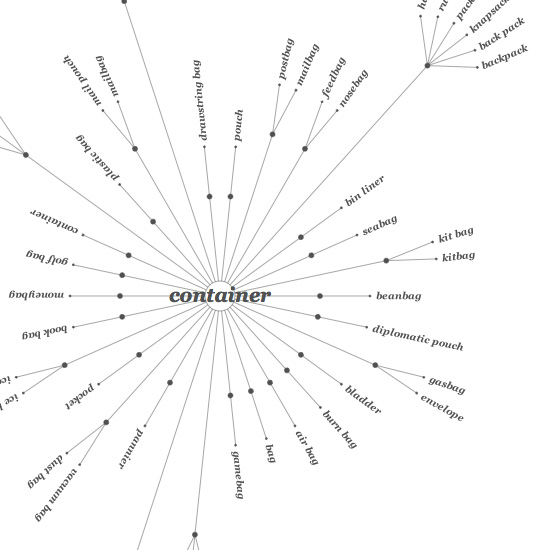 Graph, where nodes are words and edges are relationships

There is some hierarchical information, for example with 
hyp-er/o-nomy
WordNet: dog
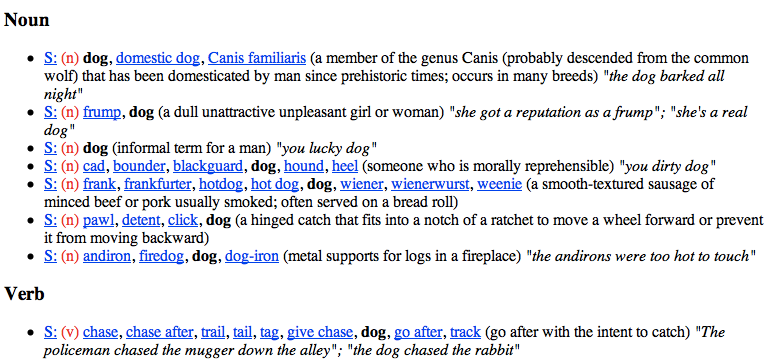 WordNet: dog
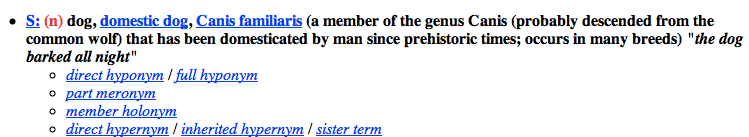 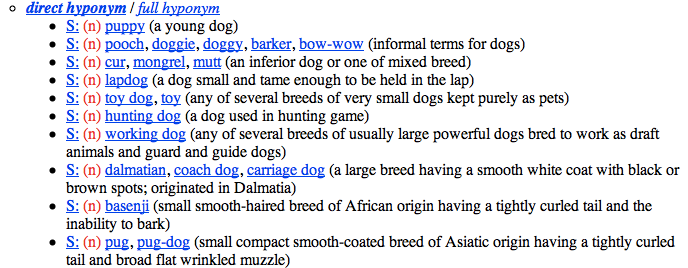 animal
fish
mammal
reptile
amphibian
horse
cat
mare
stallion
hunting dog
dachshund
terrier
WordNet-like Hierarchy
wolf
dog
To utilize WordNet, we often want to think about some graph-based measure.
animal
fish
mammal
reptile
amphibian
horse
cat
mare
stallion
hunting dog
dachshund
terrier
WordNet-like Hierarchy
wolf
dog
Rank the following based on similarity:
	SIM(wolf, dog)
	SIM(wolf, amphibian)
	SIM(terrier, wolf)
	SIM(dachshund, terrier)
animal
fish
mammal
reptile
amphibian
horse
cat
mare
stallion
hunting dog
dachshund
terrier
WordNet-like Hierarchy
wolf
dog
SIM(dachshund, terrier)
	SIM(wolf, dog)
	SIM(terrier, wolf)
	SIM(wolf, amphibian)
What information/heuristics did you use to rank these?
animal
fish
mammal
reptile
amphibian
horse
cat
mare
stallion
hunting dog
dachshund
terrier
WordNet-like Hierarchy
wolf
dog
SIM(dachshund, terrier)
	SIM(wolf, dog)
	SIM(terrier, wolf)
	SIM(wolf, amphibian)
path length is important (but not the only thing)
 words that share the same ancestor are related
 words lower down in the hierarchy are finer grained and therefore closer
WordNet similarity measures
path length doesn’t work very well

Some ideas:
path length scaled by the depth (Leacock and Chodorow, 1998) 

With a little cheating: 
Measure the “information content” of a word using a corpus: how specific is a word?
words higher up tend to have less information content
more frequent words (and ancestors of more frequent words) tend to have less information content
WordNet similarity measures
Utilizing information content:
information content of the lowest common parent (Resnik, 1995)

information content of the words minus information content of the lowest common parent (Jiang and Conrath, 1997)

information content of the lowest common parent divided by the information content of the words (Lin, 1998)